ГУО «Марьиногорский учебно-педагогический комплекс детский сад-средняя школа»
Русский язык  
Правописание согласных в приставках
5 класс

Кондрашова А.М., учитель русского языка и литературы
Оглавление
.1. Введение
2. Материал для повторения
    -орфографическая и синтаксическая разминка;
    -проверка, исправление ошибок;
3. Новый учебный материал
    -образование   слов, вывод о правописании приставок;
    -значение приставок в русском языке;
    -приставка с- в русском языке;
    -объяснительный диктант
4.Глоссарий терминов
5. Заключение
6.  Контроль знаний и умений
7. Информационные ресурсы
Введение
Цель изучения темы: актуализировать и  закрепить знания учащихся о неизменяемых приставках; отрабатывать умения находить орфограммы в приставках и правильно писать  согласные в неизменяемых  в приставках; развивать  самостоятельность получения знаний; развивать познавательные и творческие способности учащихся; воспитывать интерес к русскому языку.
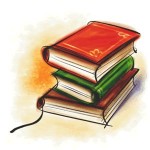 Орфографическая и синтаксическая разминка
Списать текст, вставить пропущенные орфограммы, разобрать по членам последнее предложение .
Поз…няя осень. Грачи ул…тели.
Лес обнажился, п…ля  …пустели,
Только не сжата п…л…ска одна…
Грус…ную думу н…водит она. Н.Некрасов
Проверить текст, исправить ошибки.
Поздняя осень. Грачи улетели.
Лес обнажился, поля  опустели,
Только не сжата полоска одна…
Грустную  думу наводит  она. Н.Некрасов
Образовать с помощью приставок  новые слова , сделать вывод о написании приставок,определить тему сегодняшнего урока.
бросить, стирать (от) 
 пустить, тащить (в) 
 готовить, шутить (под)
ставить, ложить (пред)
строить, писать (над)
Вывод
Это неизменяемые приставки!
Физкультминутка
По-бежали (бег на месте),по-махали (машут кистями),при-сели (приседают),на-клонились (наклоны в стороны),в-дохнули,вы-дохнули.
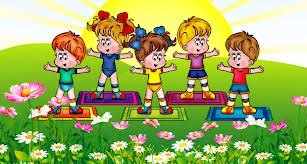 Приставки придают русской речи столько богатейших оттенков! Чудесная выразительность речи в значительной мере зависит от них. В разнообразии приставок таится разнообразие смысла. 
К.И.Чуковский
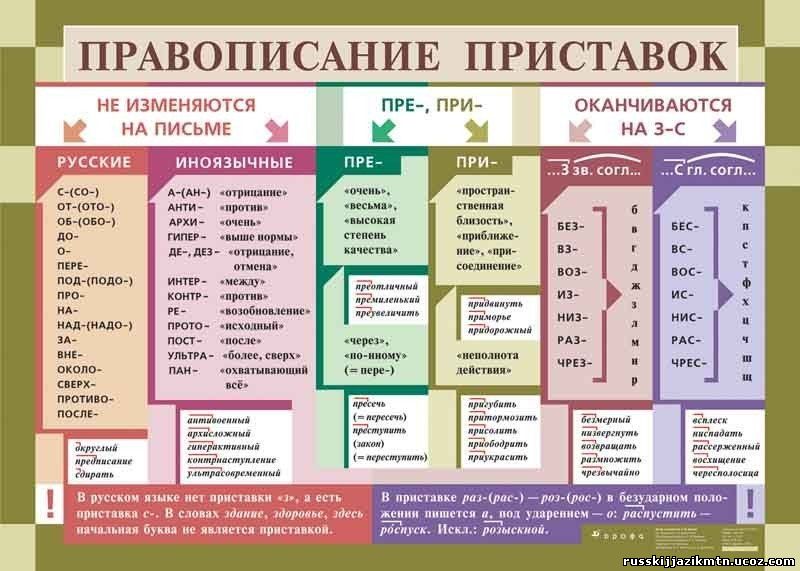 Отгадать загадку о приставке.
Приставка-одиночка,
Без дочки, без сыночка,
Единственная в роде,
Как столбик в огороде.
По звучанью к звуку «з»
Приближается.
Перед звонкими она озвончается.
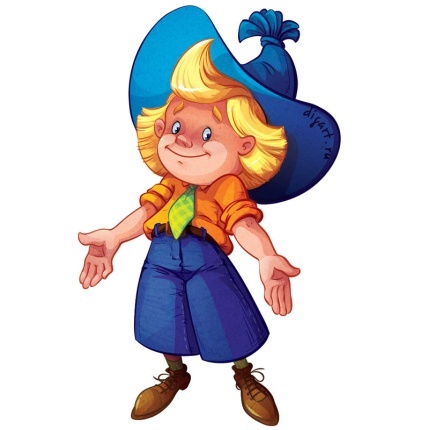 Работа с учебником
Упражнение 92(письменно).
-Совпадает ли написание приставки С-  с  её произношением? Почему?
-Когда совпадает?
-Какой вывод можно сделать?
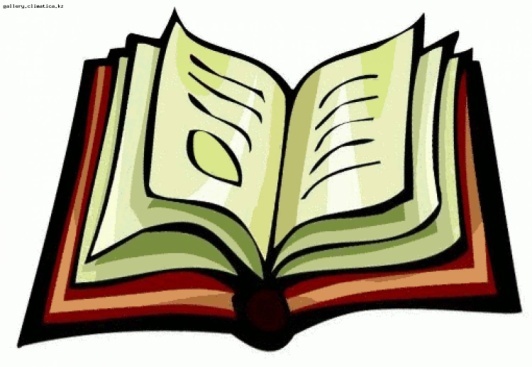 Запомни самую «ошибкоопасную» приставку в русском языке!
Объяснить лексическое значение выражений, назвать приставки, составить предложения.
смириться с положением

сбить с толку

сдержать слово
Объяснительный диктант
Записать  пословицы под диктовку, объяснить их значение и правописание приставок, приставки выделить.

Недруг поддакивает, а друг спорит.
Не говори, что делал, а говори, что сделал.
Не годы сближают людей, а минуты.
Нельзя огонь сжечь, воду утопить, ветер задушить, а правду уничтожить.
Глоссарий терминов
морфема- наименьшая значимая часть слова;
корень- общая часть родственных слов;
приставка- значимая часть слова, которая служит для образования новых слов;
словообразовательная морфема;
словообразовательная норма-система построения слов в русском языке;
Заключение
С какой морфемой работали на уроке?
Для чего служит приставка?
Какую норму использовали для образования новых слов?
-Что значит «неизменяемые приставки»?
-Почему приставка с- требует особого внимания?
-Есть ли приставка з- в белорусском языке?
Контроль знаний и умений
Проверочный тест
1.Выберите ряд, в котором все слова имеют неизменяемые приставки.
     а) сбить, втащить, предсказать;
      б) обкатать, отвыкнуть, впустить;
      в) водить, надписать, закрутить;
      г) обвязать, испортить, отзывчивый.
2.Найдите ряд ,в котором все слова с приставкой с-.
     а)…доровье, …гореть, …дёрнуть;б) …двинуть, …бросить, …держать;в) …беречь, …гореть, …лететь;г) …дравствуй, …дешний, …дание
3.В русском языке нет приставки  з-?
     а) да
     б)нет
Подумай еще
Молодец!
Проверить по ключу
1.а),б),г)
2.б),в)
3.а)
Домашнее задание
Параграф11,придумать небольшой текст о семейных традициях, употребив слова с неизменяемыми приставками.
Сегодня на уроке
МНЕ ПОНРАВИЛОСЬ….
 МЕНЯ ЗАИНТЕРЕСОВАЛО… 
МНЕ ХОТЕЛОСЬ, ЧТОБЫ…
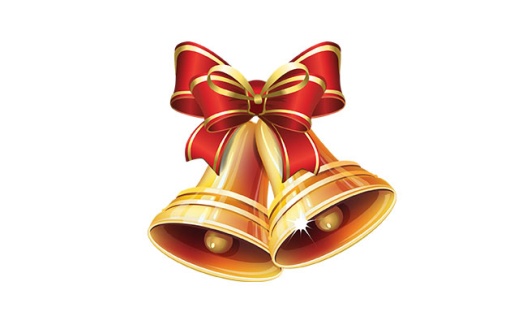 Информационные ресурсы
1.Александрова,Г.В.,Занимательный русский язык.-Спб.,
1998г.
2.Печенева,Т.А.,Уроки русского языка.5 класс.-Мн.,2004г.
3.Солодовникова,Э.В.,Русский язык.5 класс: Задания к основным правилам.-Мн.,2006г.
4.Строк,Л.И.,Орфографические задачи и тесты по русскому языку.-Мн.,2005
5. Национальный Интернет-портал Республики Беларусь [Электронный ресурс] /Правописание приставок в картинках.- Минск, 2016 - Режим доступа: https://yandex.by/images/search-Дата доступа:08.04.2016